Взросло-детский проект«ЧУДО - МОЛОКО» средняя группа № 10 «Морячки»
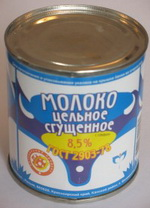 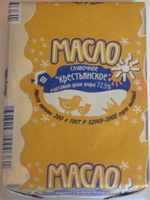 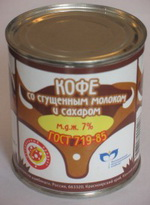 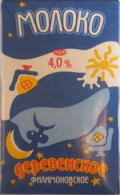 Цель: развитие представлений о значении молока и молочных продуктах, выявить какова роль молока в жизни человека.

Задачи:-  доказать, что молоко очень полезный     продукт для растущего организма;
воспитывать желание быть здоровым и укреплять своё здоровье, употребляя в пищу молочные продукты;
 расширять представление детей об ассортименте молочных продуктов и блюд из молока, их полезности;
 развивать умения работать в коллективе, желание делиться информацией.
«МОДЕЛЬ ТРЁХ ВОПРОСОВ»
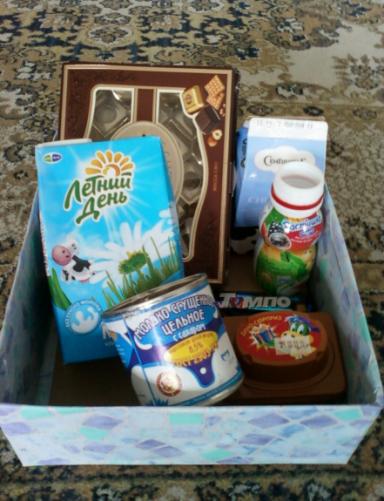 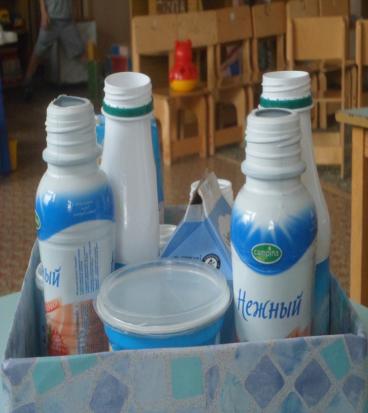 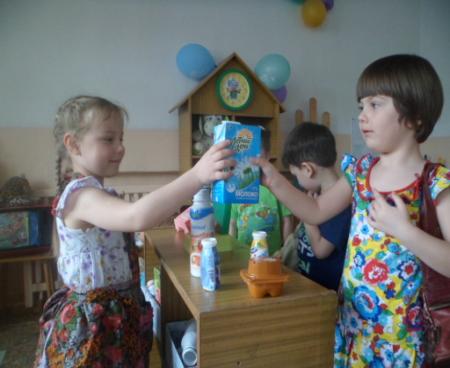 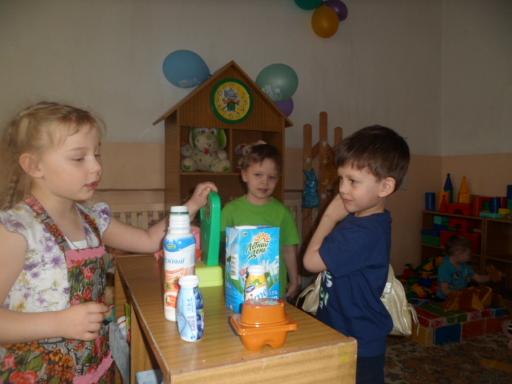 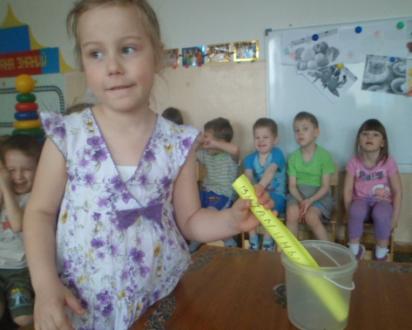 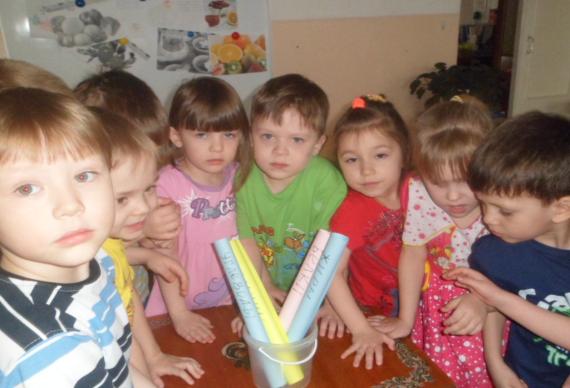 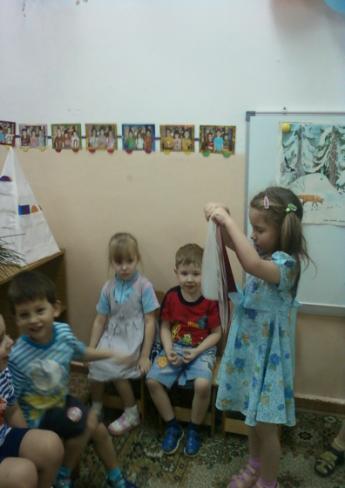 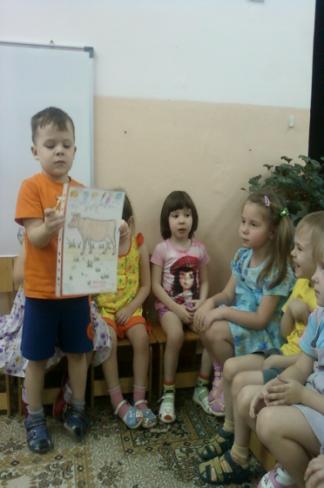 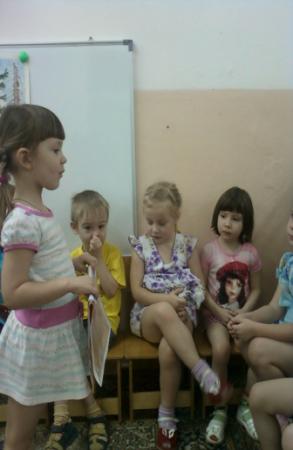 ЧТО ЕСТЬ В МОЛОКЕ:
Вода, витамины, жиры, белки, кальций и фосфор для развития костей.
ЧТО ДЕЛАЮТ ИЗ МОЛОКА:
Сыр, коктейль, масло, йогурты, сметану, мороженое, творог, сгущенное молоко.
МОЛОКО - 
ЭТО ПИТАТЕЛЬНАЯ ЖИДКОСТЬ БЕЛОГО ЦВЕТА
БЛЮДА С МОЛОЧНЫМИ ПРОДУКТАМИ:
Каши, супы, бутерброды, пицца, вареники, творожники, запеканки, омлет, оладьи
ЛЕЧЕНИЕ:
При простудных заболеваниях,  при отравлениях, болезни:  почек, сердца, желудка.
В гостях у группы №11
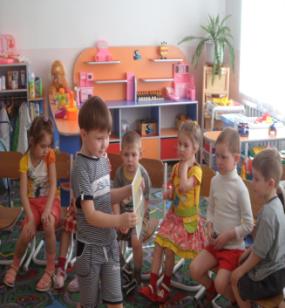 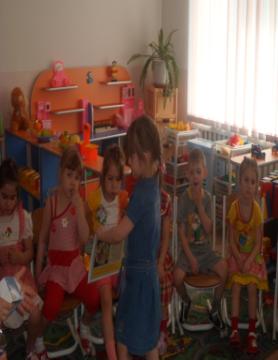 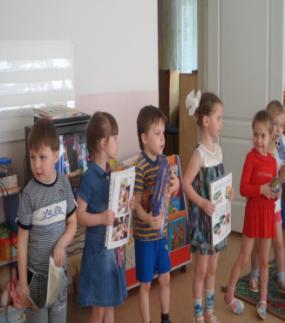 Спасибо за внимание!